Задачі на знаходження суми трьох доданків
Задачі на знаходження суми трьох доданків.  Підготовча робота й ознайомлення
Задачі на знаходження суми трьох доданків.  Ознайомлення
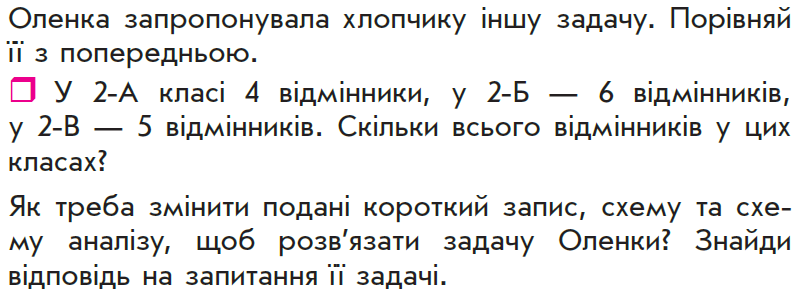 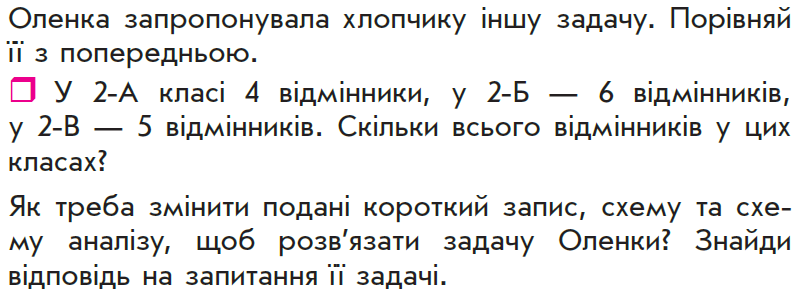 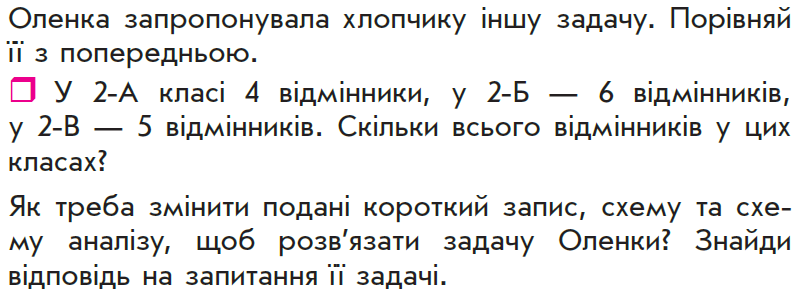 Задачі на знаходження суми трьох доданків.  Ознайомлення
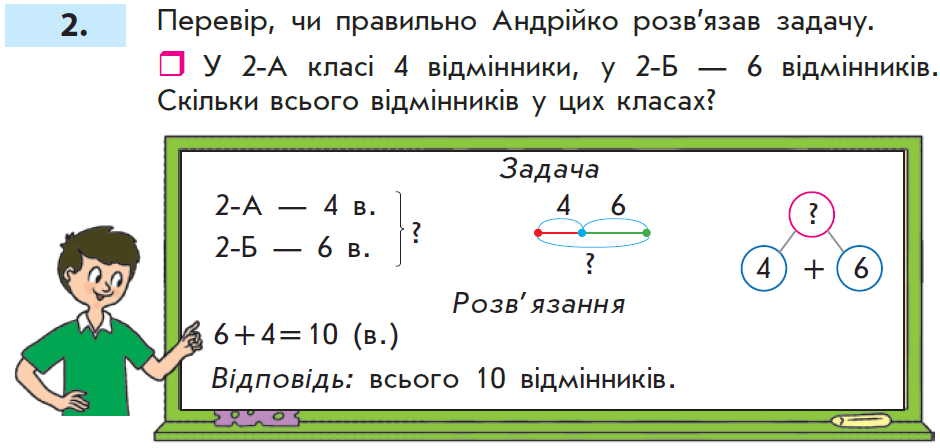 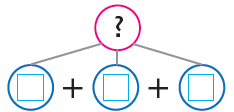 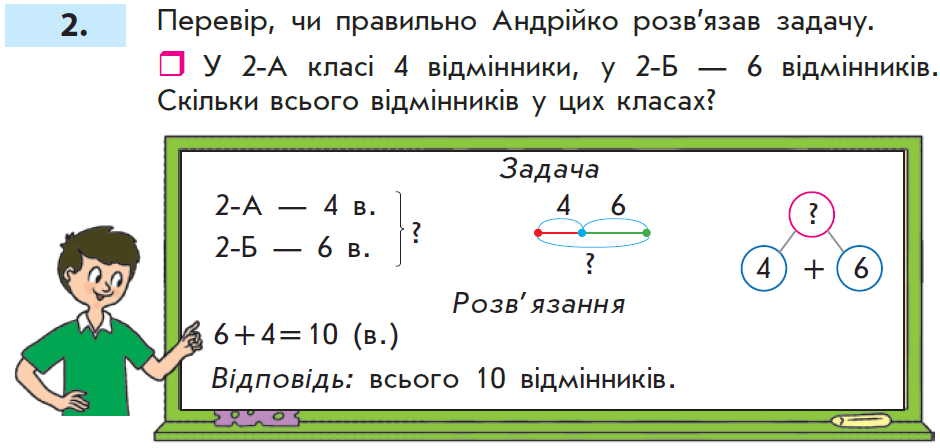 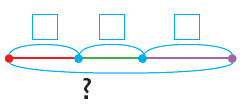 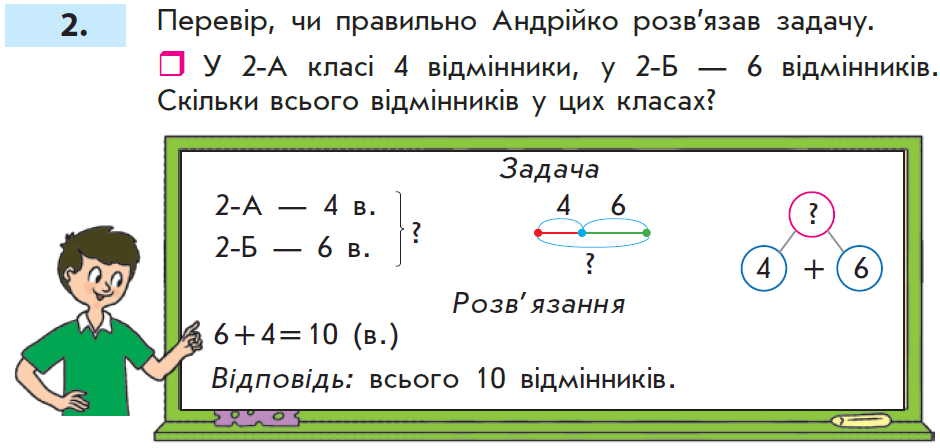 4
6
5
4
6
5
─   5 в.
2-В
Розв'язання
4 + 6 + 5 = 15 (в.)
Відповідь:  15 відмінників  всього.
Задачі на знаходження суми трьох доданків
Задачі на знаходження суми трьох доданків. Закріплення. Формування уміння розв'язувати задачі
Задачі на знаходження суми трьох доданків. Закріплення. Формування уміння розв'язувати задачі
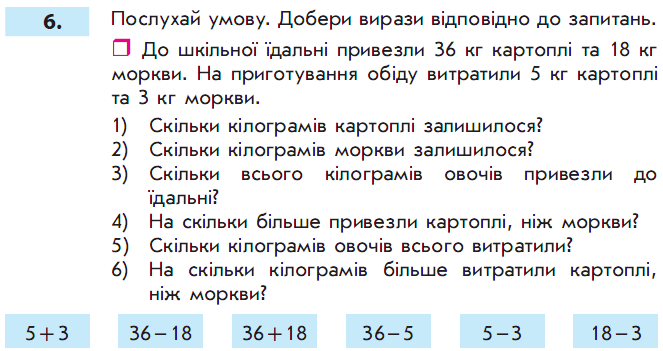 Задачі на знаходження суми трьох доданків. Закріплення. Формування уміння розв'язувати задачі
7 грн.
Шоколадка  -
?
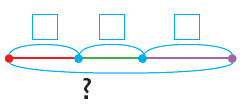 7
3
10
3 грн.
Булочка  -
?
7
3
10
+
+
Пакет  соку  -
10 грн.
7 + 3 + 10 = 20 ( грн)
Сашко витратив 20 гривень.